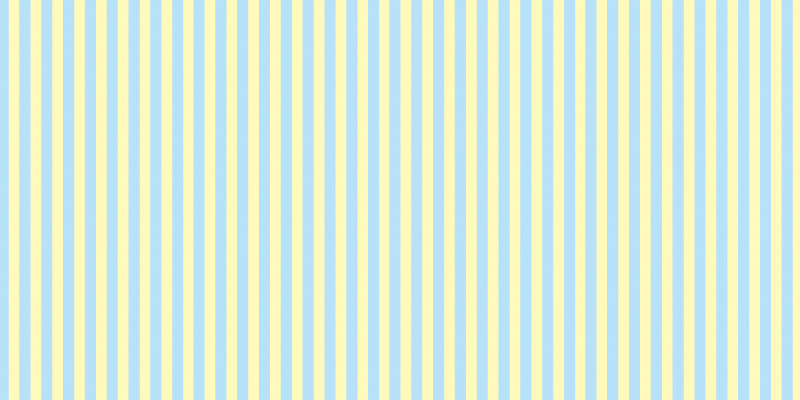 補助します！
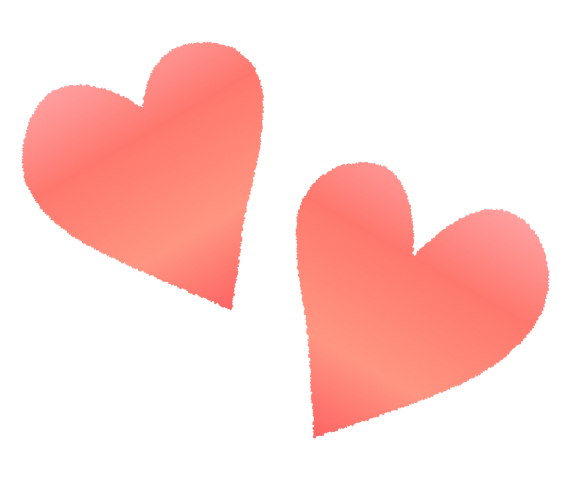 結婚新生活
支援補助金
結婚に伴う新生活の
スタートアップ費用
申請方法など詳細は裏面をご確認ください☞
【お問合せ先】
平戸市役所　企画財政課　移住・定住政策班
TEL　0950-22-9105
申請方法
申請には下記書類が必要です。
共通の①～⑤（⑤が該当なしの方は①～④）と、該当する（１）（２）のア～ウをご準備いただき、担当窓口までご提出ください。
ご注意ください！
以下の要件に該当する場合、補助金の全部又は一部を返還いただきます。

・補助金の交付決定を受けた日から３年を経過する日までに市外に転出したとき。
・虚偽その他不正な手段により補助金の交付決定を受けたとき。
・補助金の交付決定に付した条件に違反する行為があったとき。
・その他、市長が必要と認めたとき。
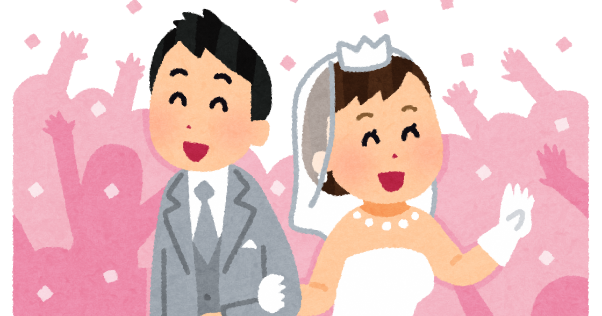 制度内容や申請方法など、
まずはお気軽にご相談ください★